Mrs. Brashier8th Grade Success Prep
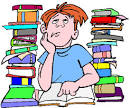 Welcome!
Contact information
Main Office #:  215-809-6220
Email address:  mbrashier@neshaminy.k12.pa.us
Email Address
Weekly updates
Check out my website!
http://www.neshaminy.org/Domain/388
Extra Help/Meetings
Tuesdays: Student extra help 7:15 – 7:45am
Thursdays: Parent conferences 7:15 – 7:45am

It’s okay if those times do not work for you or your child!
Note to Parents
www.studyskills.com/parents
https://www.youtube.com/watch?v=FFXxz8ReG-Y
Goals of the Course
Know yourself
Know your goals
Know your tools
Know your progress
Know your school
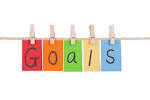 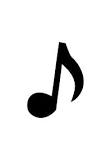 Know Yourself
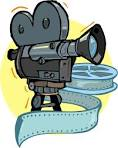 Types of Intelligences
What type of learner are you? 
Visual
Linguistic
Interpersonal
Intrapersonal
Logical
Kinesthetic
Musical
Naturalistic
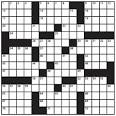 Know your Goals
Follow a daily schedule
Prioritize!
Identify your goals
Schedule time to take action
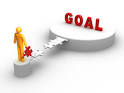 Know your Tools
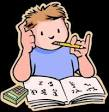 Organization
How to write a research paper 
Self Advocacy
Taking and studying notes	
Learn different note-taking strategies 
Learn how to study properly
Learn how to take a test
Learn how to answer constructed responses
Research Paper
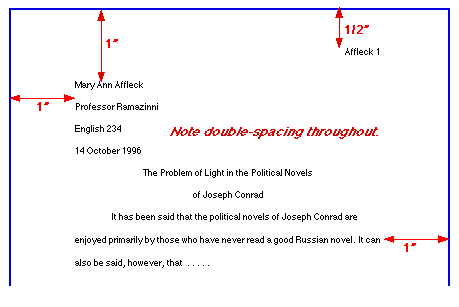 Learn how to:
write a thesis
Add a hook
use Neshaminy’s research sources
organize a five paragraph research paper
 use parenthetical notation
not plagiarize
Know your Progress
Track your grades
Monitor your goals
Recognize your achievements
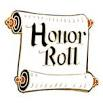 Know your School
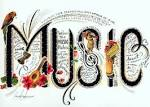 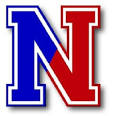 How did you contribute to your school?
What will I contribute to the NHS community?
Any missed opportunities?
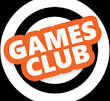 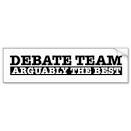 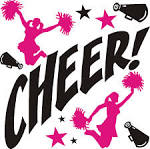 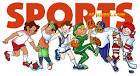 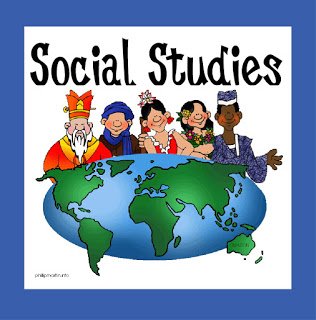 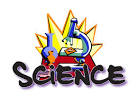 Cross Curricular
This course connects with the core courses by:
Note Taking (SS, Eng., Science, Math)
Test Prep (SS., Eng., Science, Math)
Research Paper (SS., Eng., Science)
Organization (SS., Eng., Science, Math and extra curricular activities)
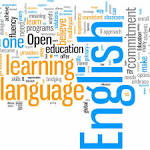 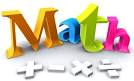 Questions?